Monday 25th May
Good Morning Primary 4!

French: Bonjour la class!  Ca Va?

Quelle est la date aujourd’hui? 

Aujourd’hui cest Lundi 25th Mai 2020
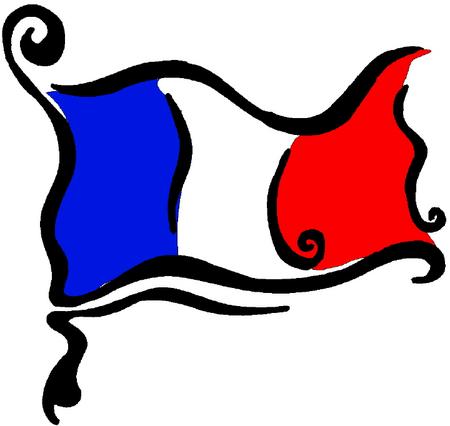 French
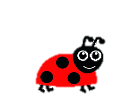 LI: I am learning the parts of the body
On Friday, we reminded ourselves of how to say some of the parts of the body in French! 

Click on the link below and then click ‘Full Tutorial’. Go through the online lesson (it features some body parts we haven’t learned yet!)

Next, play some of the games to practise your skills (pong is my favourite!)
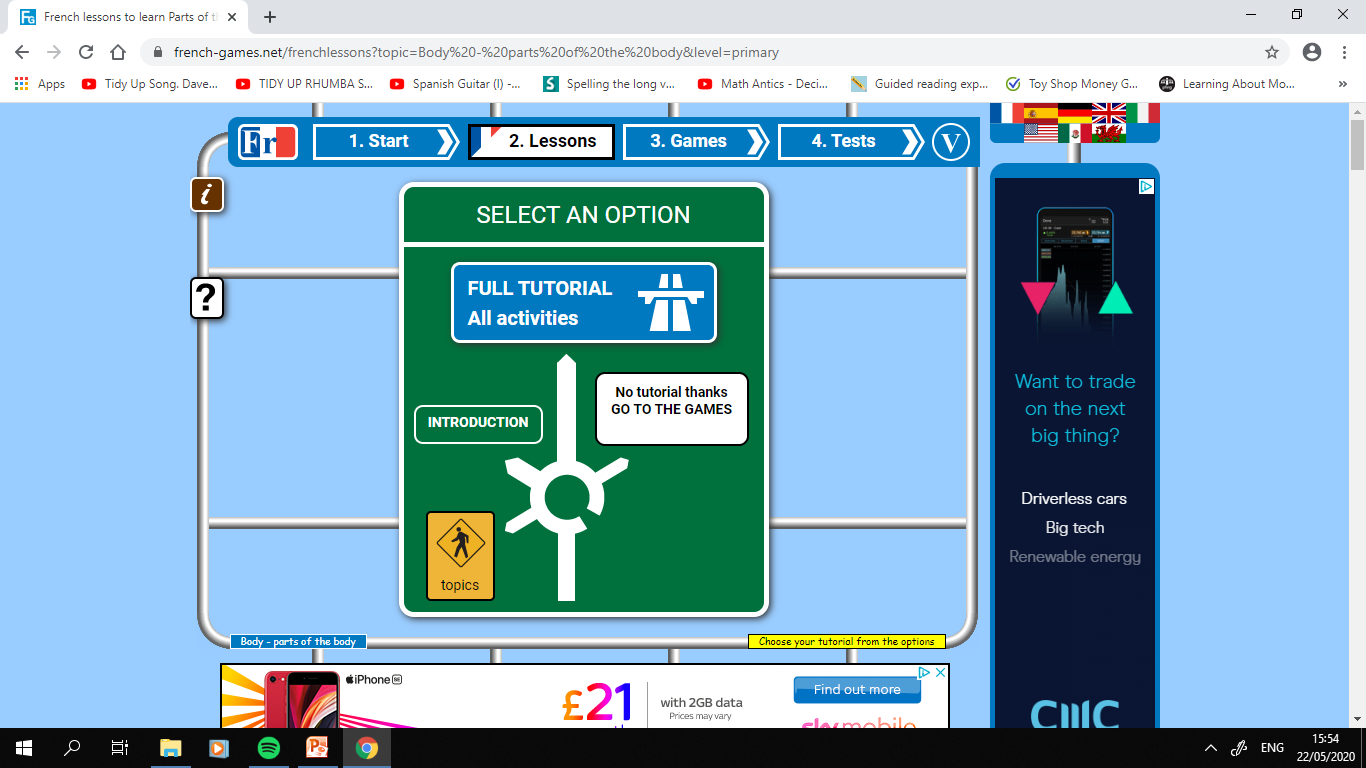 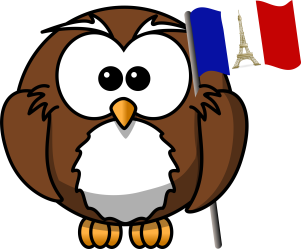 https://www.french-games.net/frenchlessons?topic=Body%20-%20parts%20of%20the%20body&level=primary
Health and Wellbeing
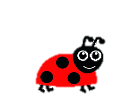 LI: We are learning to move our body well, exploring how to manage and control it, finding out how to use and share space.
P.E with Joe- 25th May Video 
(he is nearly as fun as Mr Martin, not quite, but nearly)

https://www.youtube.com/playlist?list=PLyCLoPd4VxBvQafyve889qVcPxYEjdSTl
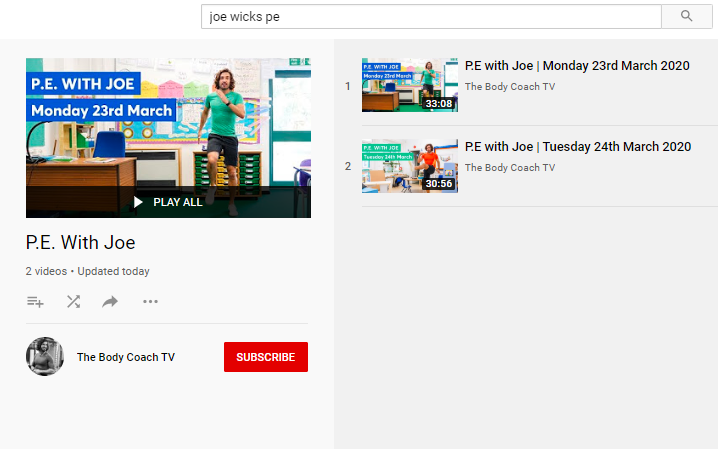 Spelling slide 1 (Tom Fletcher & Roald Dahl groups)
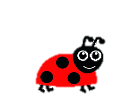 LI: I can recognise and spell common words
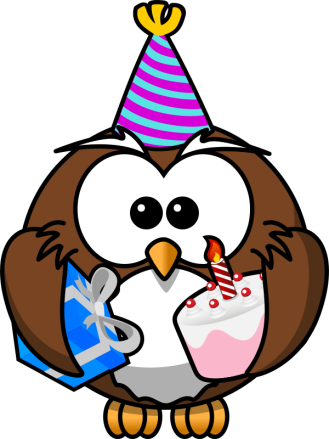 We are moving onto a new set of common words today!

This is set 5. We have looked at these words briefly in class but this week we will refresh our knowledge of them and have a practise! 

Go to the next slide to see the list of common words.
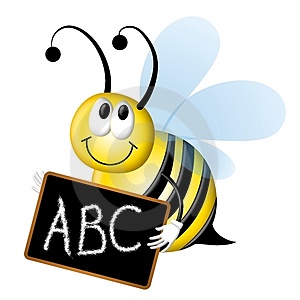 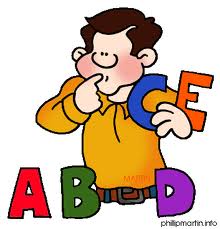 Spelling slide 2 (Tom Fletcher & Roald Dahl groups)
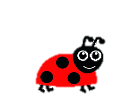 LI: I can recognise and spell common words
Spelling slide 3 (Tom Fletcher & Roald Dahl groups)
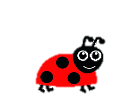 LI: I can recognise and spell common words
TASK: Today, I’d like you to practise your common words using a fun strategy from your spelling menu! You can download this on Teams or the school Blog.  

Do this in your jotters please.
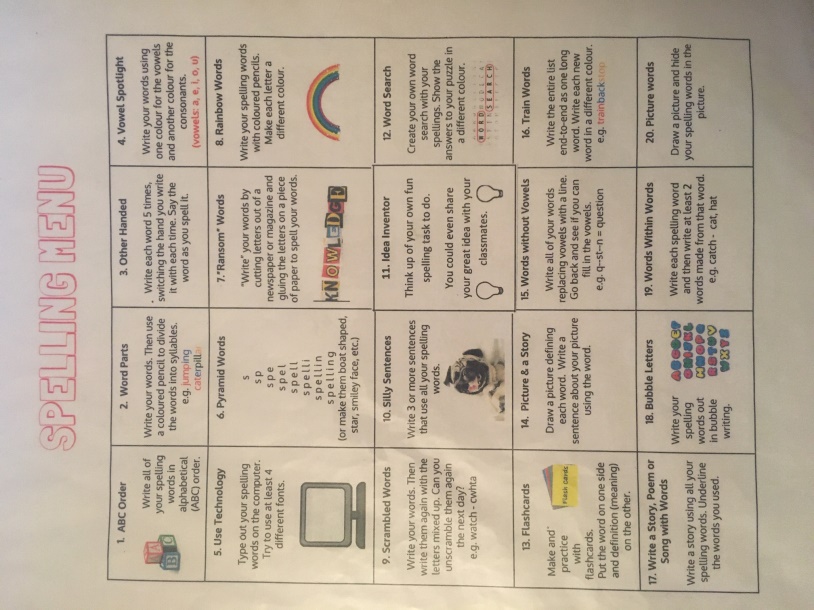 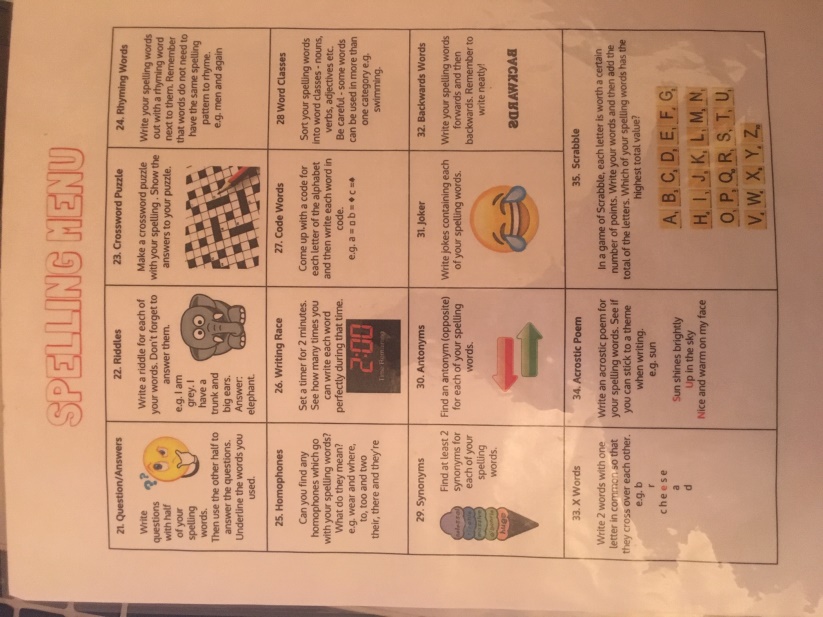 Spelling (David Walliams Group)
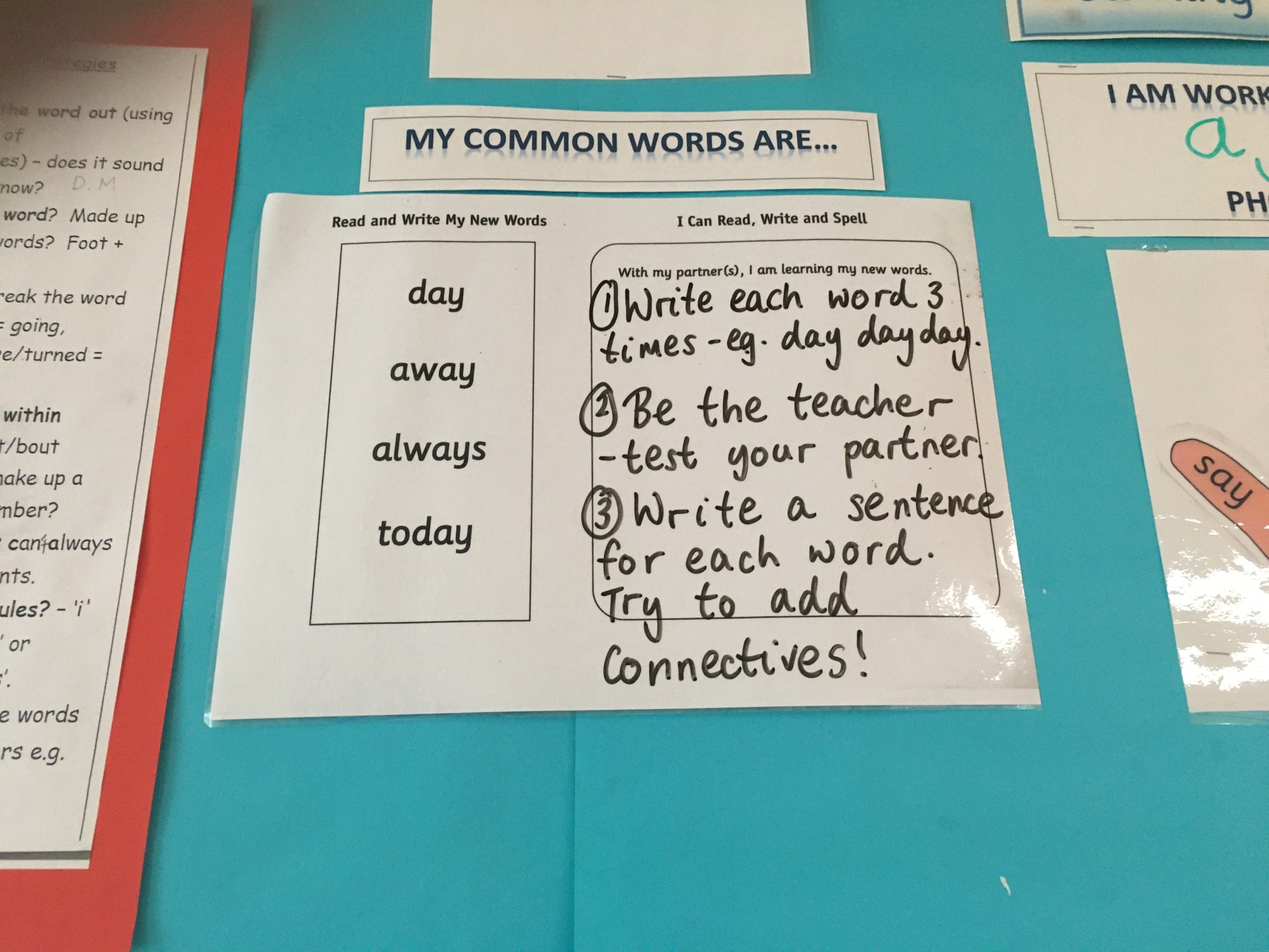 TASK: 

You have got a new set of common words to practise today! 

Remember to use the ‘Read, Write and Spell’ strategy to help you practise.
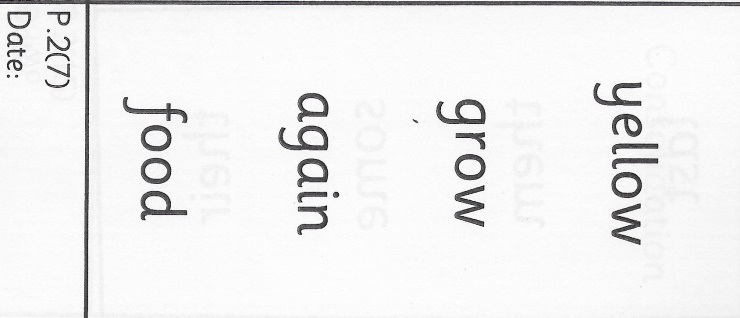 Example of how to practise your common words!
Reading
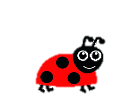 L.I I am using different reading strategies to help me understand my book
David Walliams – t-l-54603-the-messy-magpie-story-powerpoint_ver_3

Task – t-l-54587-the-messy-magpie-differentiated-reading-comprehension-activity_ver_3
t-l-54587-the-messy-magpie-differentiated-reading-comprehension-activity_ver_3 Answers

Roald Dahl – Chapter 1 – Prior Knowledge

Tom Fletcher – Chapter 8 – Visualiser
Maths (slide 1)
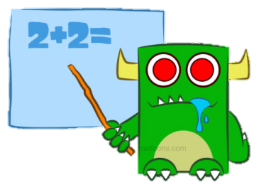 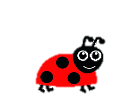 L.I. I am learning about fractions
Maths (slide 2)
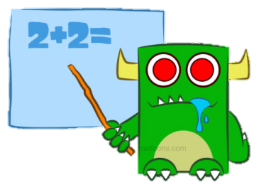 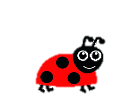 L.I. I am learning about fractions
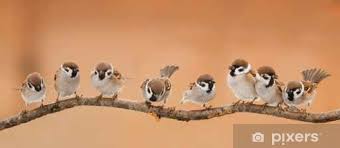 Maths (slide 3)
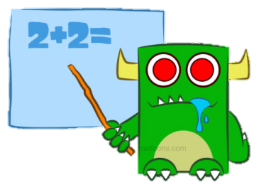 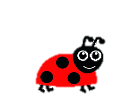 L.I. I am learning about fractions
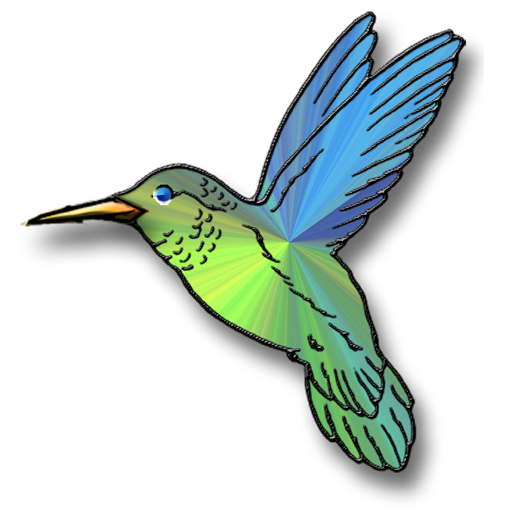 Maths (slide 4)
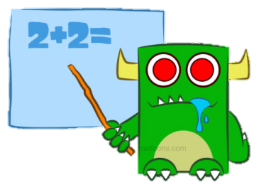 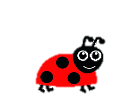 L.I. I am learning about fractions
SOLVING THE EXAMPLE

So, if 4 birds flew away and there were 16 birds to begin with, how many birds are left on the branch? 

Our calculation is 16 – 4 = 12

So, the answer to the second question is…

There are 12 birds left on the branch!
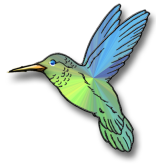 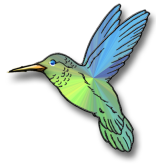 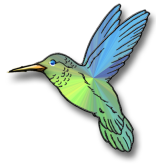 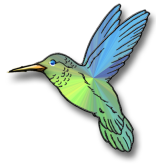 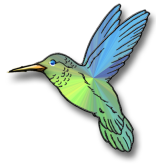 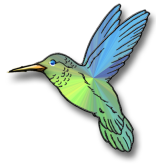 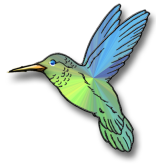 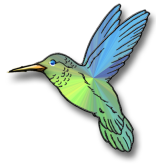 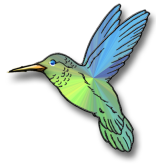 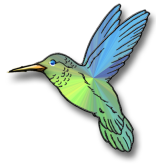 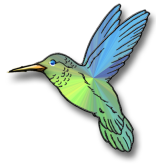 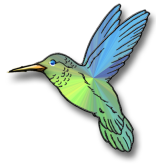 Maths (slide 4)
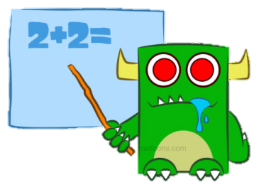 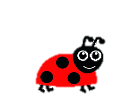 L.I. I am learning about fractions
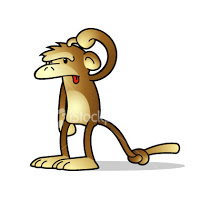 Confused?!
Don’t worry! 

Have a go at solving the word problems on the following slide. Just try your hardest.
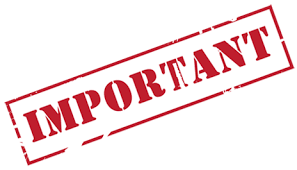 ALWAYS read the question all the way through before even trying to answer it!
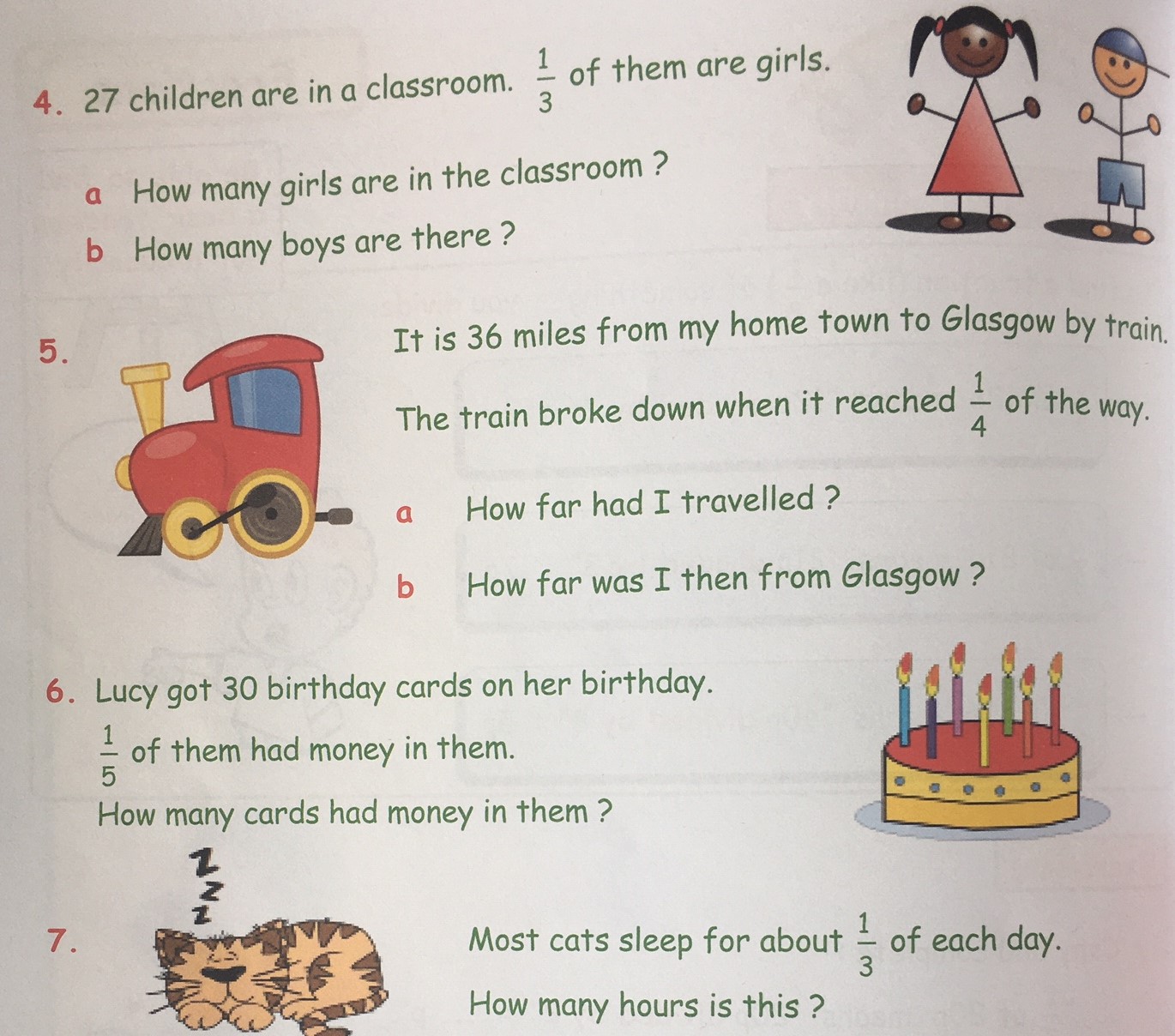 Maths (slide 5)
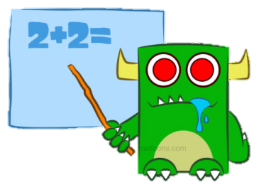 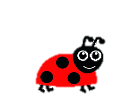 L.I. I am learning about fractions
Topic (slide 1) – Great Scots!
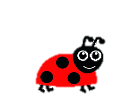 L.I. I am learning about ‘The Flying Scotsman’ train and can design a poster
This is a picture of a very famous steam train called 
‘The Flying Scotsman’. 

It was built in England in 1923 by a famous railway company called the LNER (London North Eastern Railway). 

The train was used to transport people between London and Edinburgh (in only 8 hours!) This was at a time when EasyJet didn’t exist!
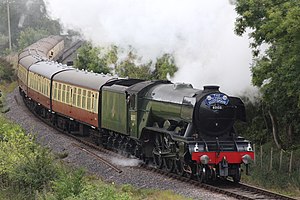 Topic (slide 2) – Great Scots!
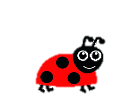 L.I. I am learning about ‘The Flying Scotsman’ train and can design a poster
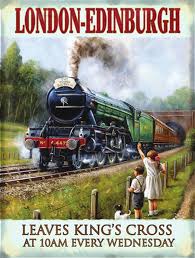 It made the first non-stop train trip between the 2 cities in 1928!

It was also the first steam train to be officially recorded travelling faster than 100 mph (miles per hour). This happened in 1934!
Topic (slide 3) – Great Scots!
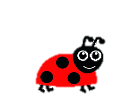 L.I. I am learning about ‘The Flying Scotsman’ train and can design a poster
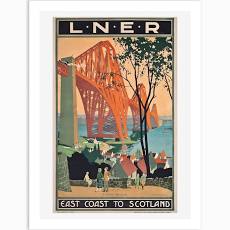 LNER – the company that owned the train and the railway line – designed lots of posters to promote their railway. 

They wanted as many people as possible to pay to use the railway and travel to Scotland. 

So, they designed lots of posters to encourage people to go! See some of their other posters on the next slides!
Topic (slide 4) – Great Scots!
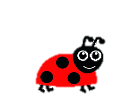 L.I. I am learning about ‘The Flying Scotsman’ train and can design a poster
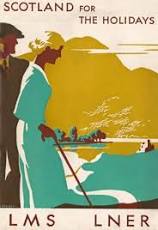 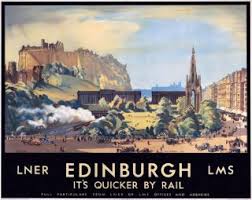 Topic (slide 5) – Great Scots!
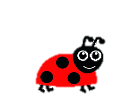 L.I. I am learning about ‘The Flying Scotsman’ train and can design a poster
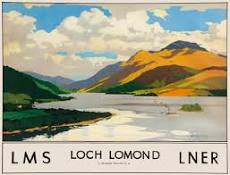 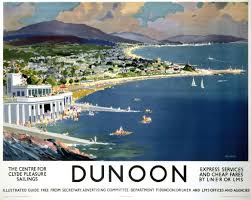 Topic (slide 6) – Great Scots!
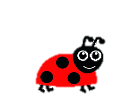 L.I. I am learning about ‘The Flying Scotsman’ train and can design a poster
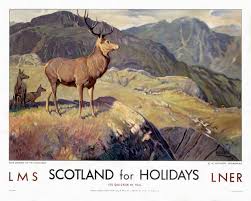 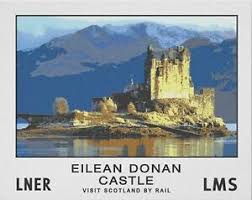 Topic (slide 7) – Great Scots!
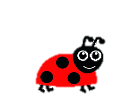 L.I. I am learning about ‘The Flying Scotsman’ train and can design a poster
TASK

Design a poster in the style of the LNER posters seen on the previous slides. 

Focus on one place in Scotland – it could be a city like Edinburgh or Glasgow or it could be a small town like Armadale! It could even be somewhere in the countryside. 

Your poster must have ‘LNER’ on it somewhere. Pretend that you are being employed by the train company to design it! 

Post your completed work on Teams. Don’t rush – I will make this your task for this afternoon and tomorrow afternoon so that you have some time. You could even use paints (if you have them).
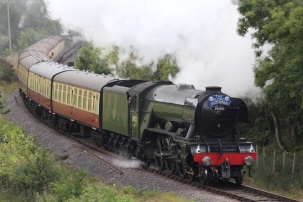 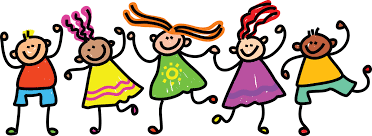 Feel free to leave comments / questions on Teams throughout the day and I will try my best to get back to you.Enjoy your day, Primary 4!